TPM CIRCLE NO :-
ACTIVITY
KK
QM
PM
JH
SHE
OT
DM
E&T
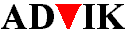 KAIZEN  IDEA SHEET
P15
TPM CIRCLE NAME:
LOSS NO. / STEP
DEPT :- Machine shop.
RESULT AREA
P
Q
A
C
D
S
M
CELL:-A189
CELL NAME:-Drum Change
MACHINE / STAGE  :-Rivet
OPERATION  :-
Kaizen Theme : To eliminate A189 (Drum change ) rivet gap
IDEA : A189 riveting fixture modified
COUNTERMEASURE: Provide to side support can be stop deflection
BENCHMARK
Problem present status :
TARGET
0
KAIZEN START
3.12.2016
16 .12.2106
KAIZEN FINISH
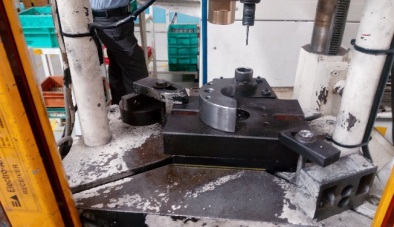 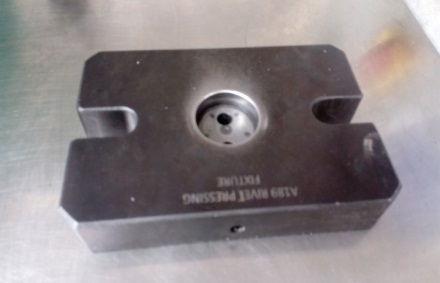 TEAM MEMBER: Someshwar ,
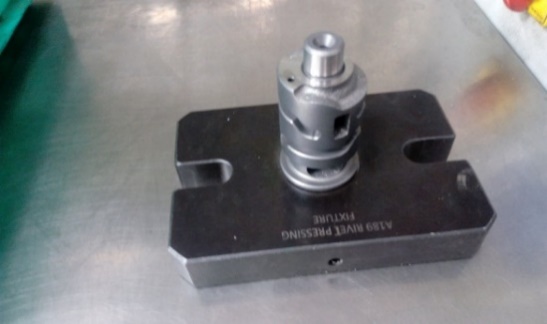 BENEFITS : Reduce In-house  Rejection 
, Rework time save
Side support not present so job deflect at rivet pressing time
Fixture modified 
( Side  support provide & job holding pin  )
KAIZEN SUSTENANCE
Before
After
WHY - WHY ANALYSIS :- 
Why1: Rejection while doing rework for rivet gap
Why 2: Rivet gap occurs on rivet pressing stage 
Why 3: Job deflect during rivet pressing 
Why 4: week fixture design
WHAT TO DO:-  


HOW TO DO:- 				
FREQUENCY :-
RESUL :-
Daily Rejection Quantity  =120 nos.(Before )
Rejection Quantity = 20 Nos.(After )
Time required  for Rework  =20 min /Shift
ROOT CAUSE: Week fixture  design
REGISTRATION NO. & DATE:- 10.10.2016
SCOPE & PLAN FOR HORIZONTAL DEPLOYMENT
REGISTERED BY :-Someshwar Salunke
SR.
NO.
CELL
TARGET
RESPONSIBILITY
STATUS
MANAGER’S SIGN :- DY .Pawar
All CNC
In process
1
10.3.2017
Vinod